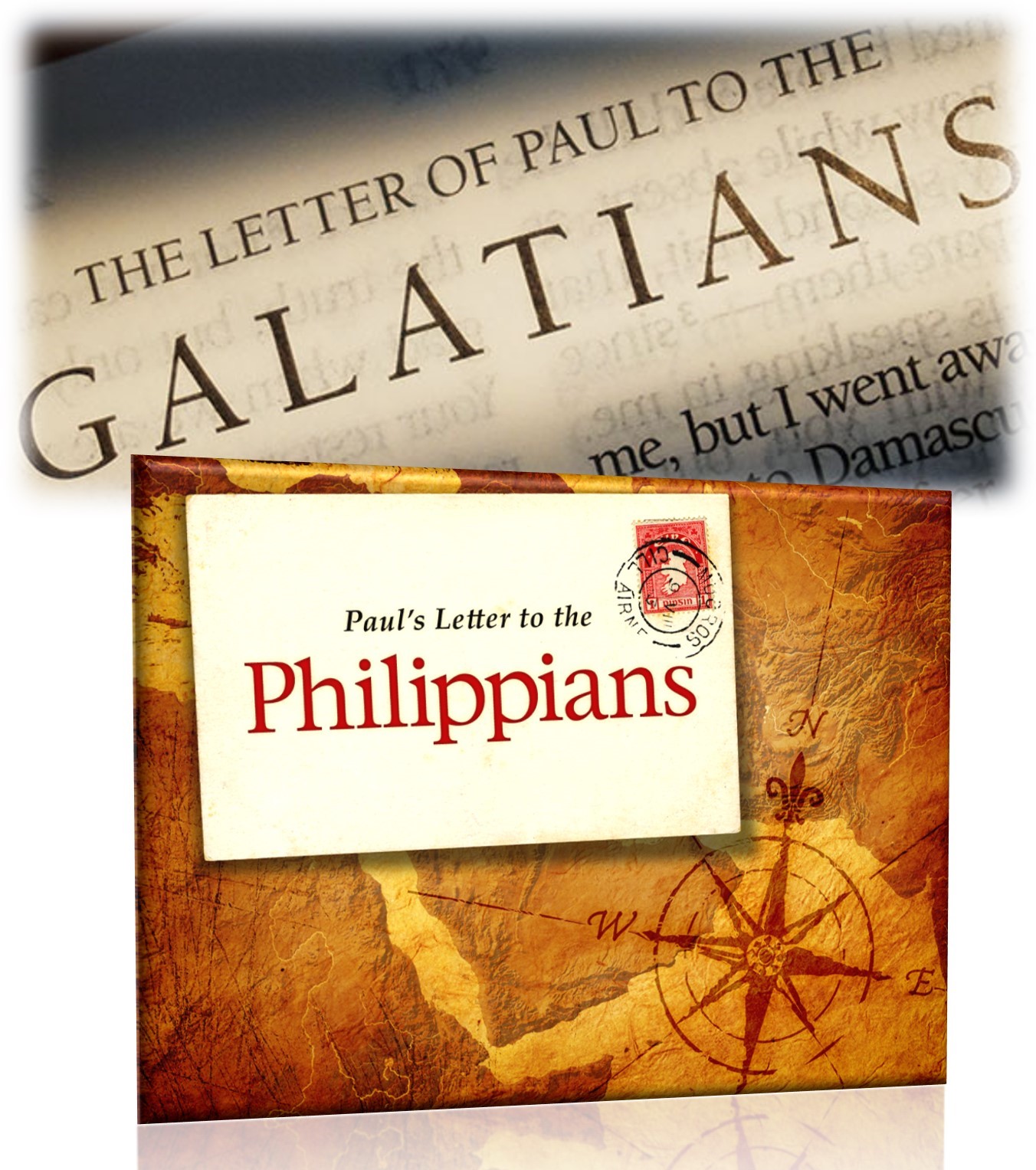 Galatians and Philippians: 
The Gospel According to the Apostle Paul
OASIS Session 8: November 6, 2022
Intro to Philippians; Philippians 2
Key Themes of the Epistle to the Philippians
Joy
Humility
Unity
Fellowship (Siblings)
Spiritual growth
Suffering and perseverance
Jesus Christ as model
Philippians Chapter 2: Passages and Notes
Highlights and Themes
Chapter 2 considered by many the central message and “linchpin” of Philippians
Addresses the “character” of the Christian community, not just in relationship with Paul but in daily life without Paul.
Presents us with the Christ hymn, now believed to have been a regular part of worship by Christians
Gives the community (and us) the challenge of “Let the same mind be in you that was in Christ Jesus”.
Includes the admonition, “work on your own salvation with fear and trembling”.
Focuses on life for the community and the individual believer, and does not appear to reference “eternity”. 
Introduces us (perhaps) to the oversights/mistakes(?) of our theological ancestors who organized the scriptures by chapter and verse
Organization of the “Chapter”Whether Paul is Present or Absent
Philippians 1: 27-30   Christian Conduct in Relation to a Hostile, Unbelieving Community
Philippians 2: 1-11   Christian Conduct Within the Believing Community (includes the Christ hymn)
Philippians 2: 12-16   Christian Conduct in Relation to Paul
Philippians 2: 17-3:1a   Travel Plans (autobiographical detail) – Expect visits from Timothy and Epaphroditus
The Dive continues!
Philippians 2
[Speaker Notes: How sacrificial is your love]